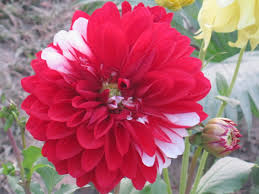 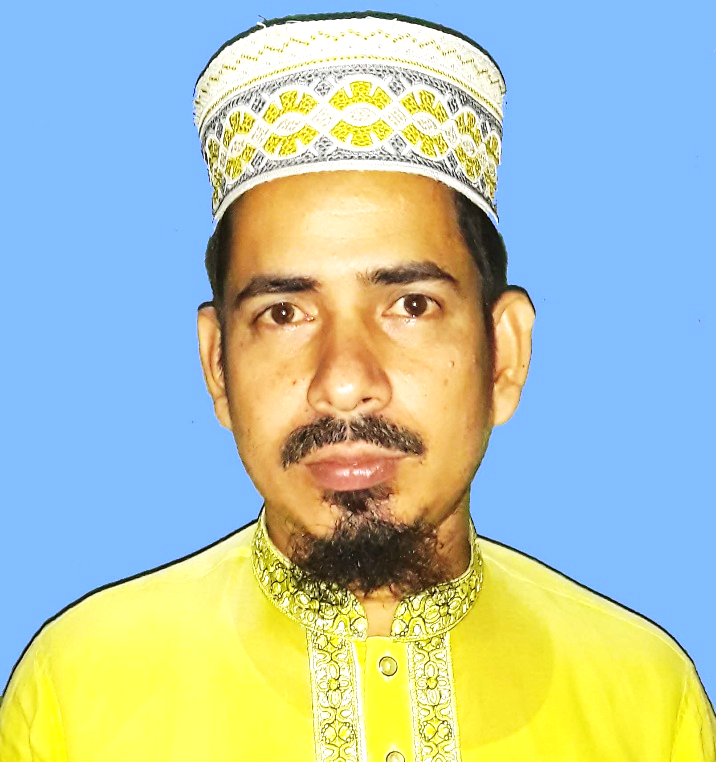 মোঃ আরিফুল কবির
প্রভাষক
ইসলামের ইতিহাস ও সংস্কৃতি
চাপুইর ইসলামিয়া আলিম মাদ্রাসা
চাপুইর, সদর, ব্রাহ্মণবাড়ীয়া।
দূরালাপনীঃ ০১৭৯১০০৭৬৬৭
arifulkabir182@gmail.com
শ্রেণীঃ      আলিম ২য় বর্ষ
বিষয়ঃ     ইসলামের ইতিহাস
অধ্যায়ঃ    দ্বিতীয়
পরিচ্ছেদঃ  ষষ্ঠ 
ঘন্টাঃ       তৃতীয় 
সময়ঃ      ৪৫মিঃ
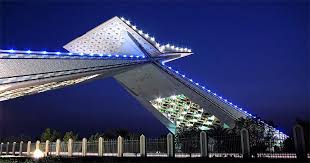 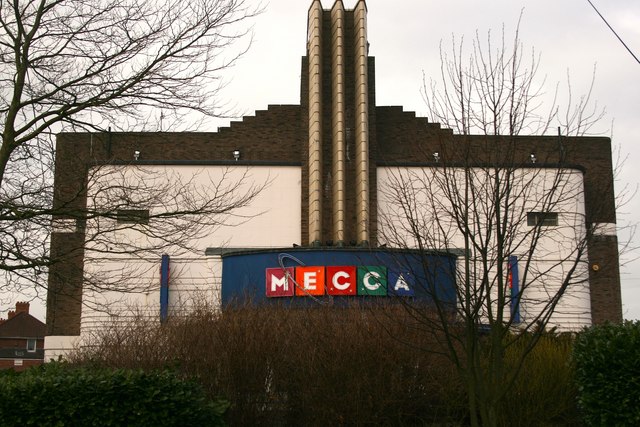 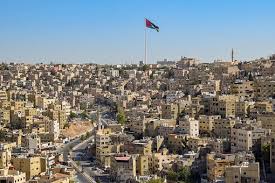 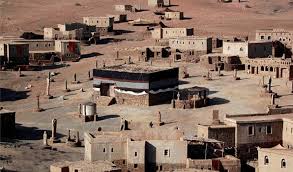 মক্কা বিজয়
এ পাঠ শেষে শিক্ষার্থীরা যা যা জানতে পারবে...
ফতেহ মক্কা বা মক্কা বিজয় কী তা জানতে পারবে;
রক্তপাতহীন মহাবিজয় কিভাবে সংঘঠিত হয়েছিল তা বর্ণনা করতে পারবে;
মক্কা বিজয়ের পর কুরাইশদের সাথে মুসলমানদের আচরণ কেমন ছিল তার রূপরেখা নিরূপণ করতে পারবে।
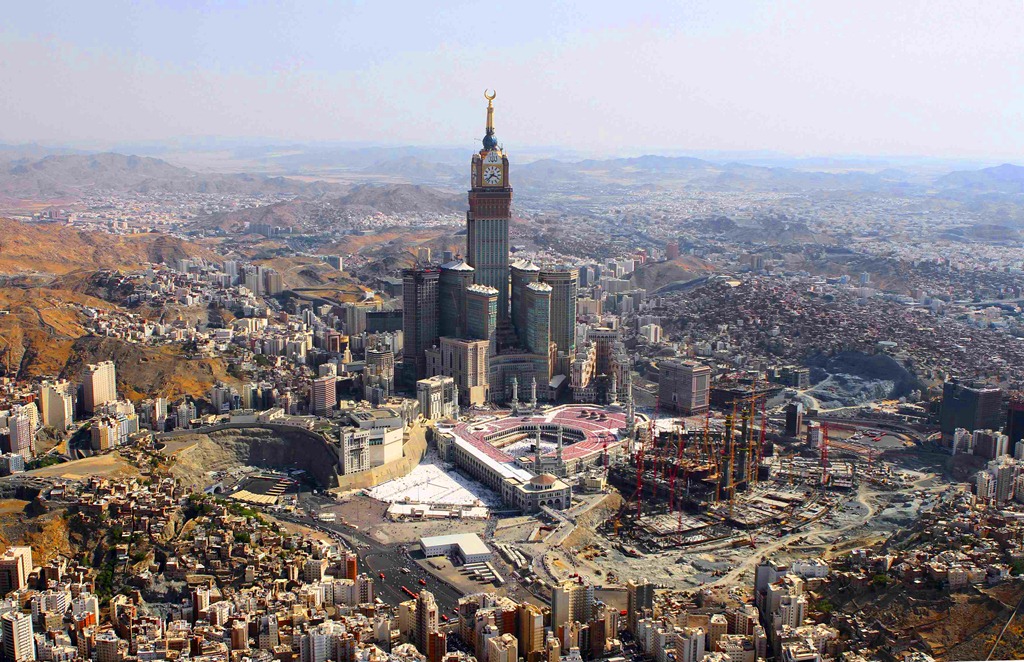 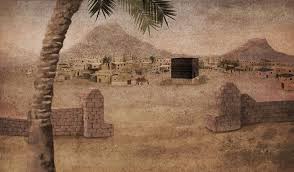 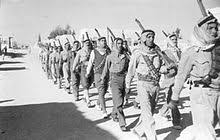 কুরাইশ ও তাদের সঙ্গীদের প্রতি মহানবী (দঃ) এর প্রস্তাব: 

অন্যায়ভাবে নিহত বানু খোজায়ার লোকদের ক্ষতিপুরণ দিতে হবে।
বানু বকর সম্প্রদায়কে সকল প্রকার সাহায্য প্রদানে বিরত থাকতে হবে।
হুদায়বিয়ার সন্ধির শর্তাবলি বাতিল বলে ঘোষিত হবে।
কুরাইশগণ নবীজি কর্তৃক দেয়া শর্তের তৃতীয় শর্ত হুদায়বিয়ার সন্ধি বাতিল বলে মেনে নিলে মুসলমানদের আর বুঝতে বাকী থাকলোনা যে তারা সমাধা না করে পেশী শক্তি দিয়ে মোকাবেলা করবে । তাই বানু খোজায়ার প্রতি হঠাৎ আক্রমণের প্রতিশোধের উদ্দ্যেশে মক্কা বিজয়ের পরিকল্পনা করে, তারই ধারাবাহিকতায় ঐতিহাসিক রক্তপাতহীন মক্কা বিজয় সংঘটিত হয়।
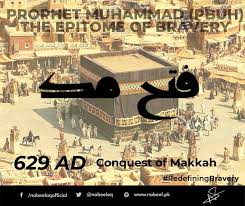 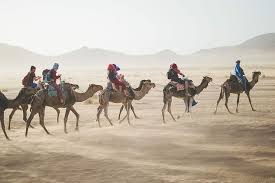 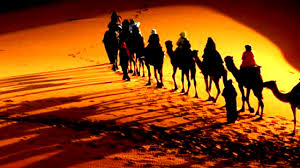 মক্কা বিজয়ের প্রত্যক্ষ কারণ ছিল হুদায়বিয়ার সন্ধি চুক্তির অবমাননা। বানু খোজায়া নবিজীর সঙ্গে মিত্রতাসূত্রে আবদ্ধ ছিল। আবার বানু বকর কুরাইশদের প্রতি অনুগত ছিল। এ বানু খোজায়ার প্রতি বানু বকর গোত্রের নিষ্ঠুরতা ও অত্যাচার মক্কা অভিযান এবং বিজয়কে ত্বরাণ্বিত করে।
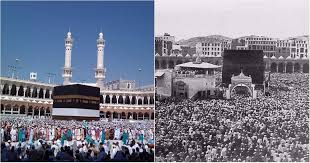 মহানবী (দঃ) মক্কা বাসীর এর প্রতি সাধারণ ক্ষমা ঘোষণা করে বলেন,
যে অস্ত্র ত্যাগ করবে তার জন্য কোন ভয় নেই
যে কাবায় প্রবেশ করবে সে নিরাপদ
যে নিজেকে গৃহে আবদ্ধ রাখবে সেও নিরাপদ
যারা আবু সুফিয়ানের ঘরে প্রবেশ করবে  তারাও অভয়প্রাপ্ত হবে।
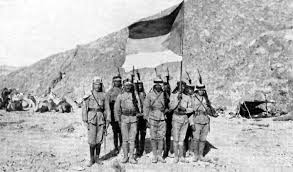 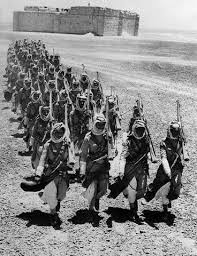 এক নজরে কিছু প্রশ্নোত্তর
প্রঃ মক্কা বিজয় কত খ্রিষ্টাব্দে অনুষ্ঠিত হয়?
উঃ ৬৩০ খ্রিঃ অনুষ্ঠিত হয়।
প্রঃ মক্কা বিজয়ের সময় মুসলমানদের কতজন সাহাবা ছিল?
উঃ ১০০০০ জন সাহাবা ছিল।
প্রঃ মক্কা বিজয়ের সময় কোন বিখ্যাত কুরাইশ নেতা মুসলমান হন?
উঃ বিখ্যাত কুরাইশ নেতা আব সুফিয়ান।
প্রঃ “ সত্য উপস্থিত হয়েছে অসত্য লোপ পেয়েছে, নিশ্চয় অসত্য লুপ্ত হবে।” এটি কার বাণী?
উঃ মহান আল্লাহর বাণী।
মক্কা বিজয়ের পর নবী করিম (দঃ) কা’বা শরীফের তাওয়াফ শেষ করে কা’বা শরীফের দ্বাররক্ষক  উসমান ইবনে তালহা শাবীর নিকট থেকে চাবি নিয়ে ভেতরে প্রবেশ করেন। পরে কা’বা ঘর থেকে বাইরে এসে মহানবী (দঃ)  মাকামে ইব্রাহীমে নামাজ আদায় করেন । নামাজ শেষে তিনি কাফেরদের উদ্দেশ্যে বললেন , তোমরা সার্বিকভাবেই আজ স্বাধীন ও নিরাপদ। এরপর কা’বার চাবিও তাদের হাতে ফিরিয়ে দেন। অর্থাৎ প্রতিশোধের মনোভাব বাদ দিয়ে সম্পূর্ণ উদারতা ও সদ্ভাবের পরিচয় দেন।
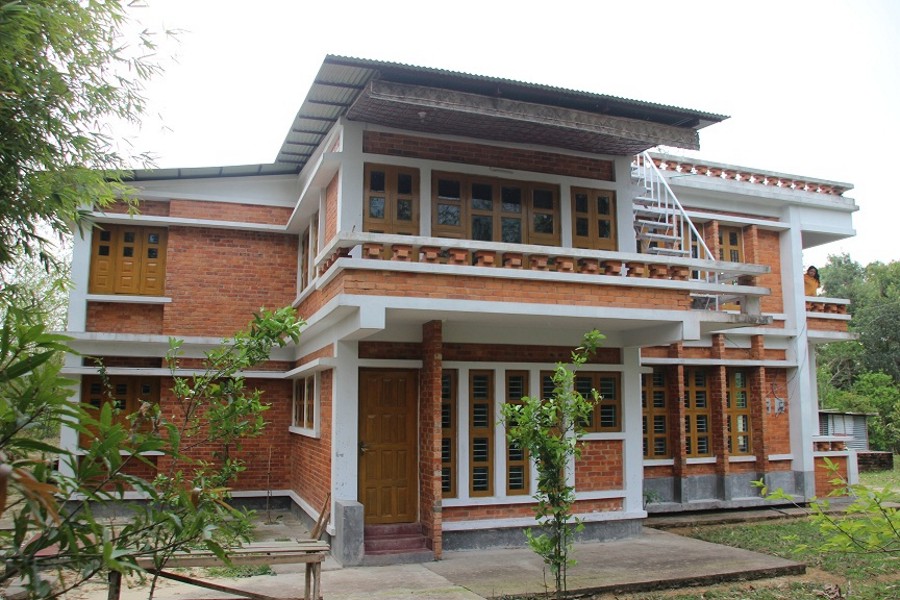 “মুসলমানরা রক্তপাতহীন বিজয়ের মাধ্যমে মক্কাকে বিজয় করে যে উদারতার নজির স্থাপন করেছেন তা ইতিহাসে বিরল।”  -উক্তিটির যথার্থতা মূল্যায়ণ কর।
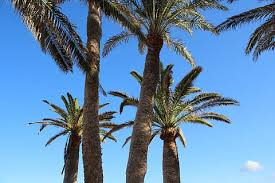 সকলকে অসংখ্য ধন্যবাদ সাথে থাকার জন্য।